О комплексном подходе к реализации национального проекта «Образование» в Чувашской Республике
21  декабря 2018 года
Кудряшов Сергей Владимирович,
министр образования и молодежной политики 
Чувашской Республики
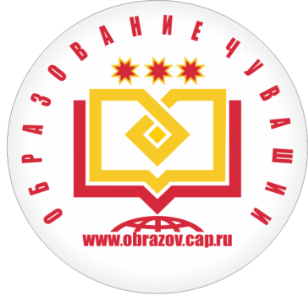 Реализация  в  чувашской  республике
Национального  проекта  «образование»
2
На развитие системы образования в 2019-2024 гг. из консолидированного бюджета Чувашской Республики будет выделено более 110 млрд. рублей, в том числе из федерального бюджета 
на 2019-2021 годы на реализацию национального проекта «Образование» - более 2 млрд. руб.
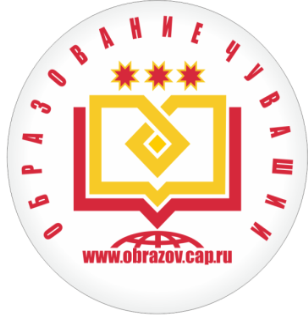 «Современная школа»
3
Цель –  вхождение Российской Федерации в число 10 ведущих стран мира 
	по качеству общего образования  
Объем финансирования – 2 842,4 млн. руб., в т.ч. в 2019 г. – 724,3 млн. руб.
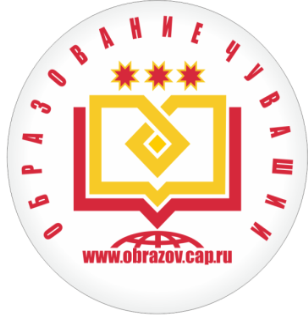 «Успех каждого ребенка»
4
Цель – обеспечение к 2024 году доступных и качественных условий для воспитания гармонично развитой и социально ответственной личности
Объем финансирования – 377,9 млн. руб., в т.ч. в 2019 г. – 345,8 млн. руб.
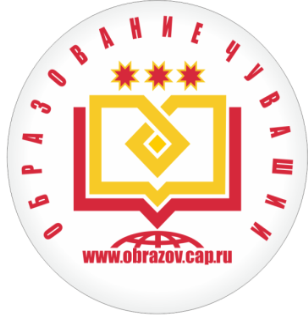 «Поддержка семей, имеющих детей»
5
Цель – создание условий для повышения компетентности родителей обучающихся в вопросах образования и воспитания, в том числе для раннего развития детей в возрасте до трех лет
Объем финансирования – 94, 1 млн. руб., в.т.ч. в 2019 г. – 13,8 млн. руб.
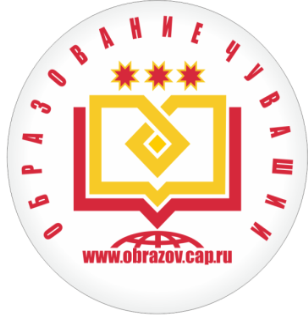 «Цифровая образовательная среда»
6
Цель – создание условий для внедрения современной и безопасной цифровой образовательной среды, обеспечивающей формирование ценности к саморазвитию и самообразованию. 
Объем финансирования – 197,6 млн. руб., в.т.ч. в 2019 г. – 197,6 млн. руб.
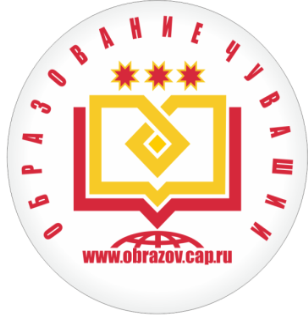 «Учитель будущего»
7
Цель – обеспечение вхождения Российской Федерации в число 
10 ведущих стран мира по качеству общего образования путем внедрения национальной системы профессионального роста педагогических работников Объем финансирования – 34,5 млн. руб., в.т.ч. в 2019 г. – 5,7 млн. руб.
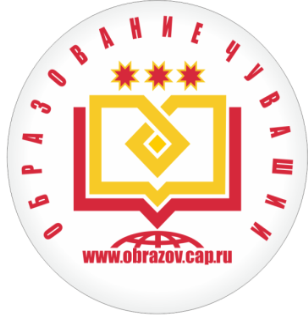 «молодые профессионалы»
8
Цель – модернизация профессионального образования, в том числе посредством внедрения адаптивных, практико-ориентированных и гибких образовательных программ 
Объем финансирования – 99,0 млн. руб., в.т.ч. в 2019 г. – 16,5 млн. руб.
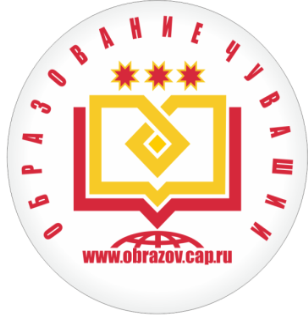 «новые возможности для каждого»
9
Цель – создание условий для непрерывного обновления гражданами профессиональных знаний и приобретения ими новых профессиональных навыков, повышение доступности и вариативности программ обучения
 
Объем финансирования – 3, 27 млн. руб., в.т.ч. в 2019 г. – 0,5 млн. руб.
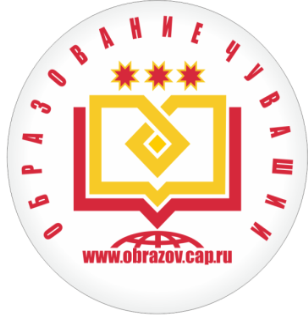 «социальная активность»
10
Цель – развитие добровольчества (волонтерства), развитие талантов и способностей у детей и молодежи, в т.ч. студентов, путем поддержки общественных инициатив и проектов.
 Объем финансирования – 155 млн. руб., в.т.ч. в 2019 г. – 35,3 млн. руб.
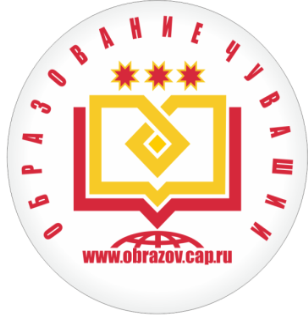 «экспорт образования»
11
(участие в реализации федерального проекта)

Цель федерального проекта – увеличение численности иностранных граждан, обучающихся в вузах, за счет развития инфраструктуры, 
реализации государственной поддержки развития экспорта российского образования, повышения востребованности и конкурентоспособности российского образования
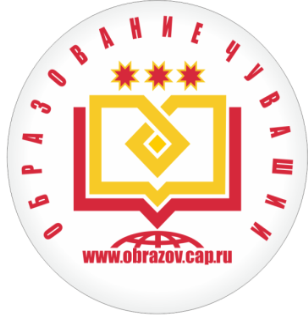 «социальные лифты для каждого»
12
(участие в реализации федерального проекта)

Цель федерального проекта – создание возможностей для профессионального и карьерного роста путем формирования системы профессиональных конкурсов

Объем финансирования – 76,2 млн. руб. из республиканского бюджета, в.т.ч. в 2019 г. – 12,7 млн. руб.